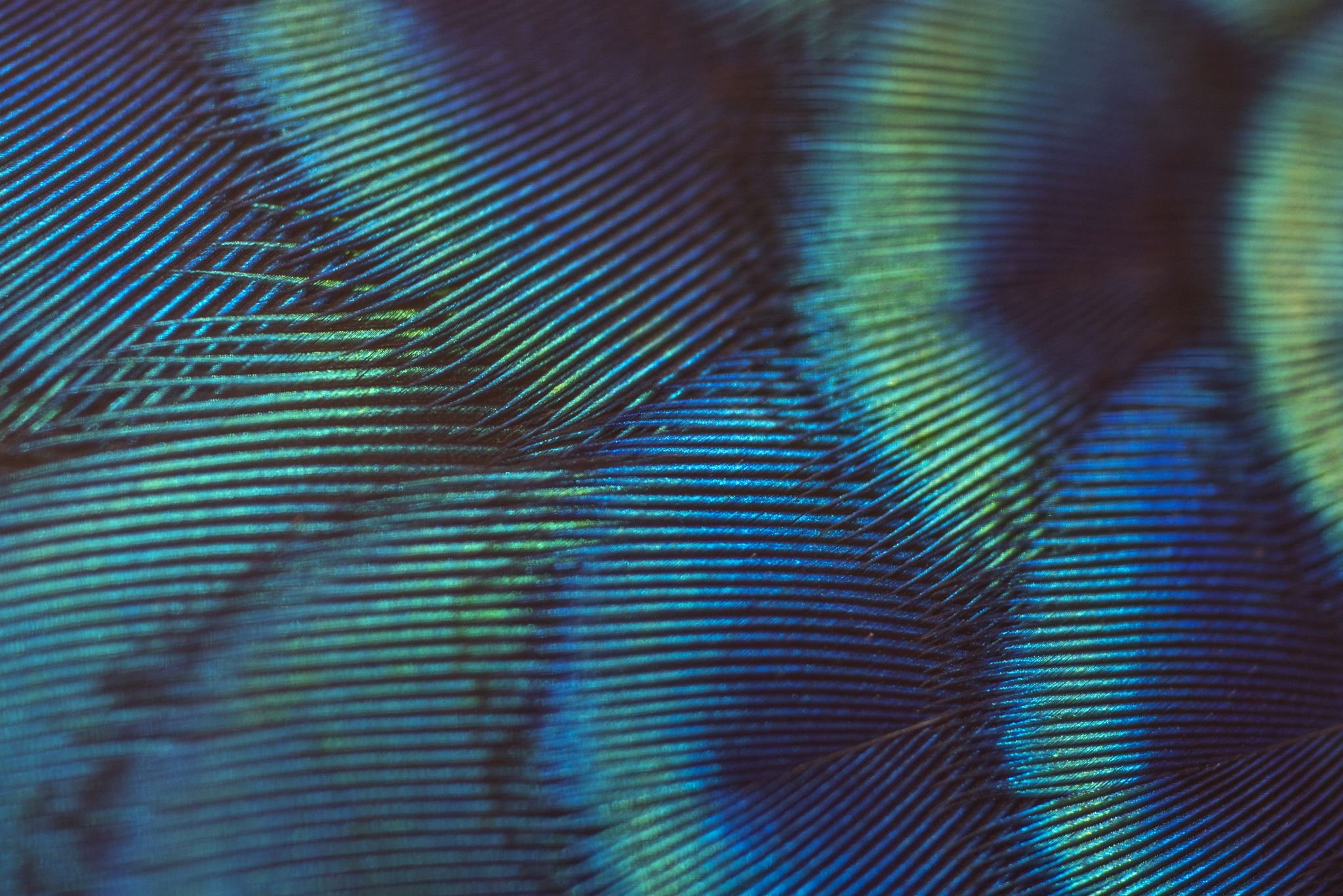 Γραπτός Λόγος
Συντάκτης κειμένων
Δελτία τύπου
Υποβολή προτάσεων για δημοσίευση (pitching)
Άρθρα γνώμης 
Αναρτήσεις στα social media
Παρουσιάσεις 
Ομιλίες
Ετήσια έκθεση
Ενημερωτικό φυλλάδιο
Αποτελεσματικός προφορικός και γραπτός λόγος
Κανόνες για γραπτό λόγο
Ο αναγνώστης έχει μια και μοναδική ευκαιρία να ακούσει το μήνυμα.
Ο ακροατής που εγκαταλείπει μια ομιλία δύσκολα επιστρέφει
Το πιο σημαντικό στοιχείο της είδησης είναι η πρώτη παράγραφος
Πρέπει να απαντά στα εξής: ποιος, τι, πότε, πού, γιατί και πως.
Δελτίο τύπου
Δε δημοσιεύονται αυτολεξεί
Αποτελεί μια αφορμή για να δημοσιευτεί η είδηση.
Λόγοι:
Αντίκτυπος: να παρουσιάζει ένα ΣΗΜΑΝΤΙΚΟ νέο για την επιχείρηση, την κοινότητα ή την κοινωνία. 
Μοναδικότητα: να αναφέρεται σε ένα σημαντικό ή σπάνιο γεγονός
Αντιδικία: να διαλευκάνει μια διαφωνία.
Διευθυντικό στέλεχος: αναφορά σε σημαντικό άτομο
Εγγύτητα: τοπικό και επίκαιρο το θέμα του δελτίου τύπου. 
Ανθρώπινο ενδιαφέρον – συναίσθημα
Συμβουλές
Να είναι σαφές
Να επικεντρώνεται σε ΈΝΑ θέμα
Να παρουσιάζει πραγματικά γεγονότα χωρίς περίτεχνες διατυπώσεις, ψεύδη και υπερβολές
Να μη χρησιμοποιεί εξειδικευμένη ορολογία
Να περιέχει τα λόγια των στελεχών της επιχείρησης 
Να κλείνει με μια σύντομη περιγραφή της εταιρείας (boilerplate)
Να είναι γραμμένο με σαφήνεια, προσοχή και πειστικότητα
Ορθογραφία και γραμματική.
Προς δημοσίευση
Πρέπει να στέλνετε μια εξατομικευμένη επιστολή στον δημοσιογράφο.
ΌΧΙ ΜΑΖΙΚΕΣ ΕΠΙΣΤΟΛΕΣ
Δεν πληρώνουμε για τα δελτία τύπου
Περιόρισε τις λέξεις στο θέμα του μηνύματος (το πολύ έξι λέξεις)
Τόνισε τον τίτλο (ή με έντονα γράμματα ή με κεφαλαία – το πολύ δέκα λέξεις)
Αρχή των 5Ws
Περιόρισε την έκταση του δελτίου.
Το email δεν πρέπει να περιέχει συνημμένα
Dos and Don’ ts
Δυνατότητα ταυτόχρονης δημοσίευσης μια είδησης σε όλα τα έντυπα και ηλεκτρονικά ΜΜΕ
Στέλνουμε έγκαιρα το πληροφοριακό υλικό μέσα στις προθεσμίες έκδοσης του κάθε μέσου. 
Πρέπει να δίνει πάντα αληθινά και ακριβή στοιχεία και αριθμούς. 
Δεν πρέπει να εκβιάζει ή να εκλιπαρεί για δημοσίευση 
Αρκεί ένα τηλέφωνο υπενθύμισης ή επιβεβαίωσης
Βασική δομή δελτίου τύπου
Τίτλος: σύντομος και ελκυστικός
Πρώτη παράγραφος: τι, ποιος, πότε, πού, πως, γιατί (3 σειρές το πολύ)
Περισσότερες λεπτομέρειες για το θέμα
Σχόλια στελεχών
Boilerplate